LHC Status Wed Morning 16-Mai
  Bernhard Holzer, Jan Uythoven
Status yesterday morning
Plan
Finish access for PO, ROFA67.B1 – until at least 9:30 & pre-cycle
Scraping at injection to reduce losses in squeeze
Physics

Outstanding
Continue investigations beam quality from injector chain
Orbit in collision needs to be corrected and trims incorporated (in particular point 5)
Possibly LHCb polarity change on Wednesday’
Tue Morning
07:17h  Access for ROFA67 octupole power converter change
	    BUT: The elevator at PM65 is in maintenance until Friday.
	    octupole repair postponed  , no scaling !


09:07h Analysis of lossses during last fills: fill 2627 versus 2628
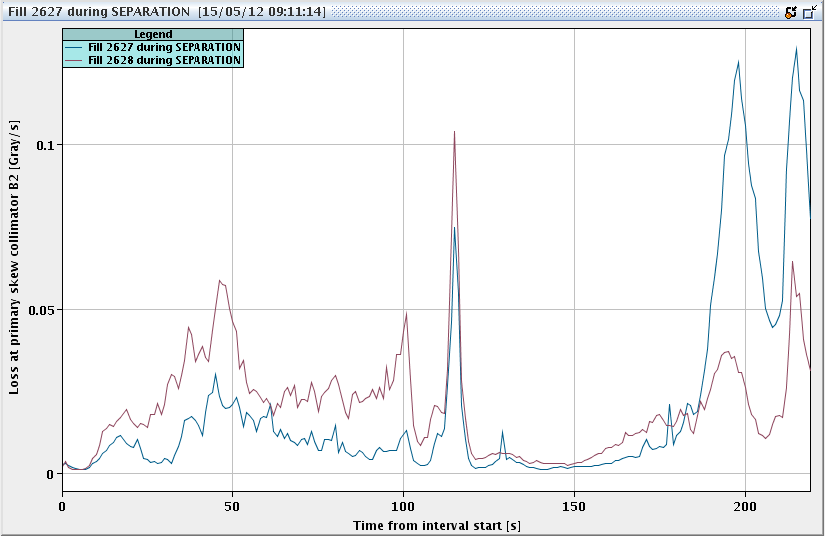 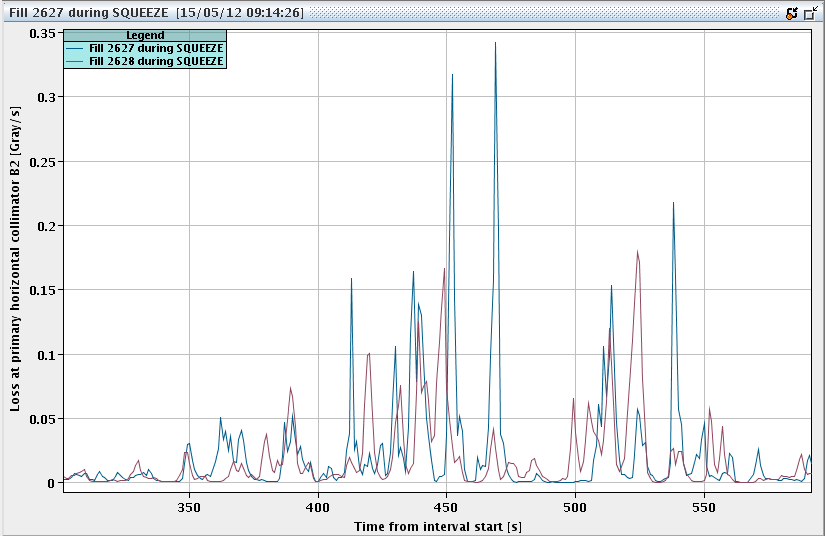 09:24h  Start pre-cycle, prepare new injection
Tue Morning
11:33h 	Communication problem with XPOC and Post Mortem. 
	Unable to re-arm LBDS -> Roman !
	
12:00 	injection physics beam

	emittances: B1H 2.1
		   B1V 2.1
	         B2H 1.7
		   B2V 2.2


... in parallel: 
     stability tests for BPMSW.1L5  
            (medium / long-term stability) 
            Eva, Ralph S.
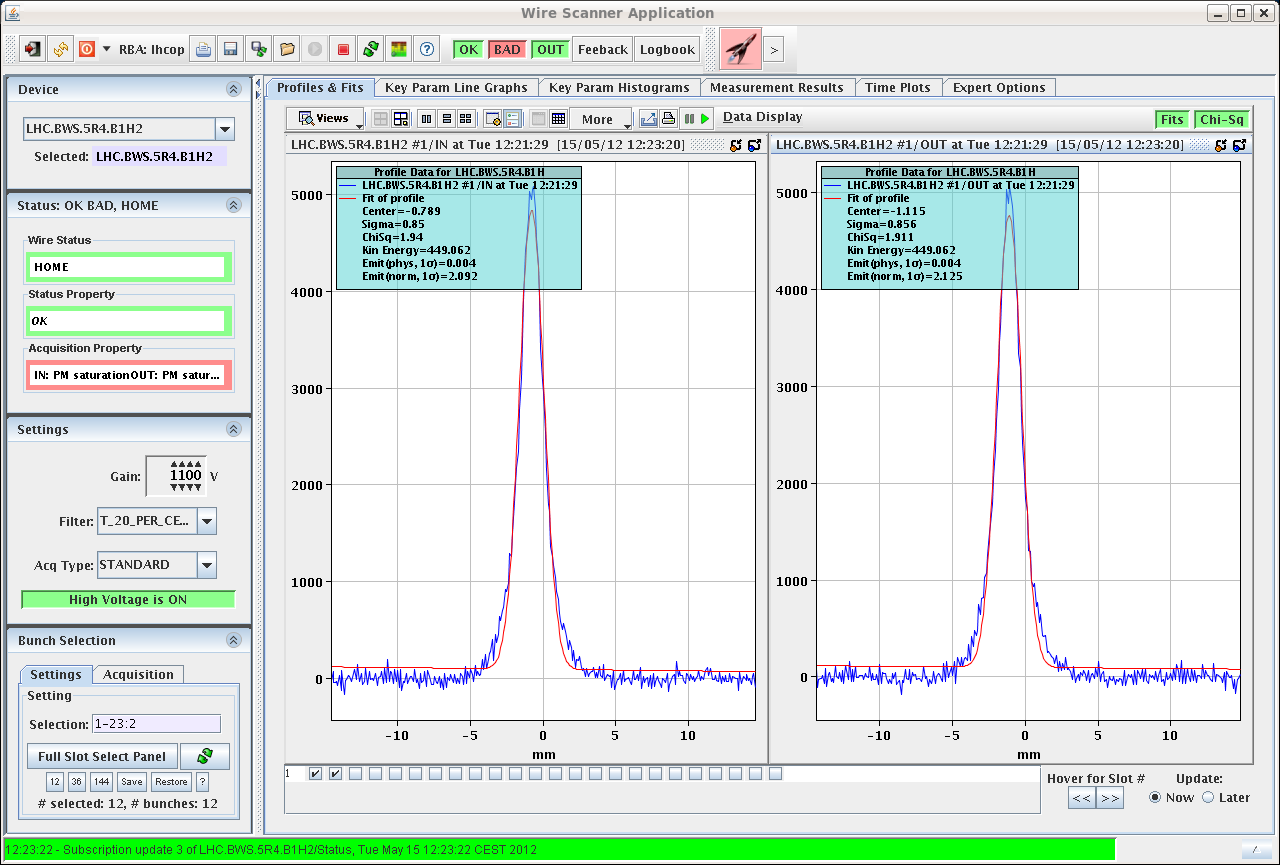 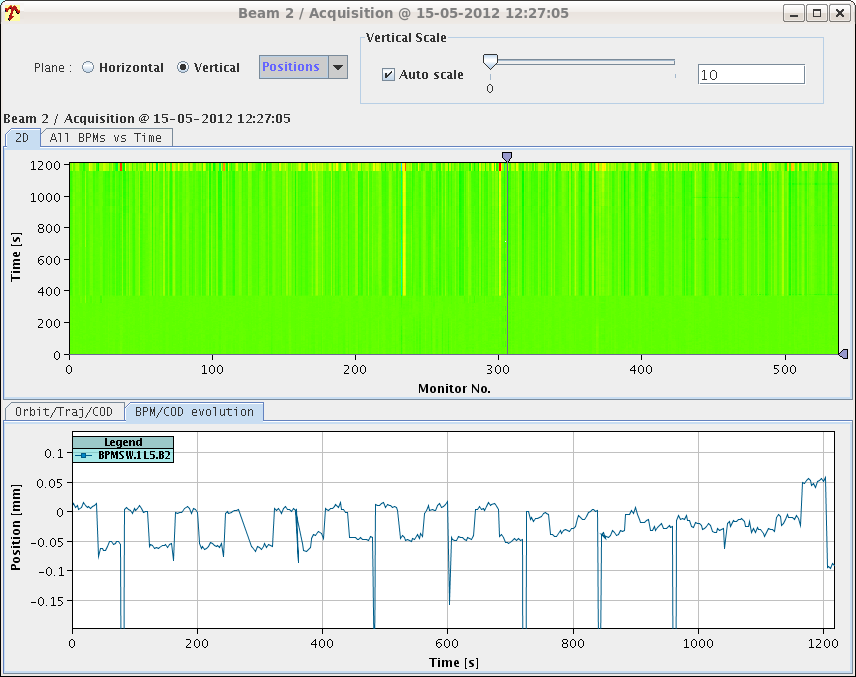 5/16/12
LMC - beta* 1 m
3
Tue Morning
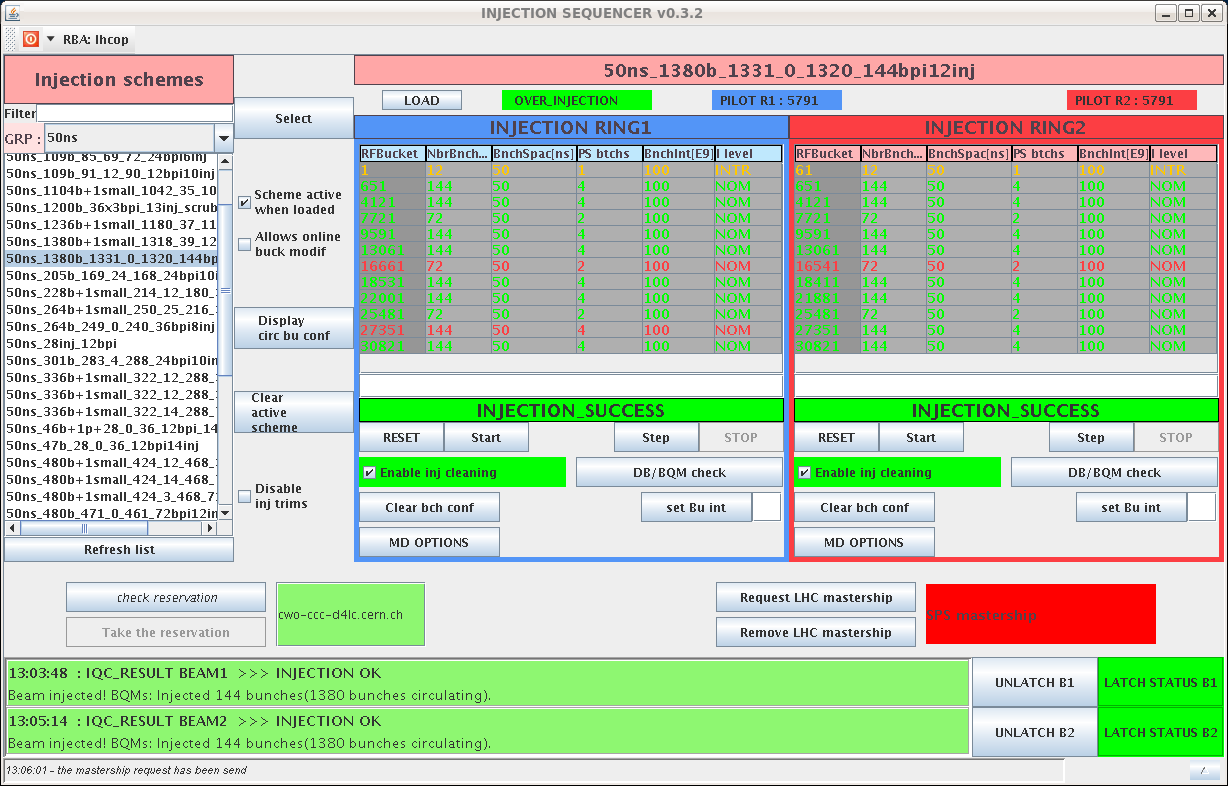 13:12h injection completed,
	IQC = green !!



13:15h start scraping
	put main colli h & v  to 4.3 σ






	estimated intensity loss: 0.5 ...1 %
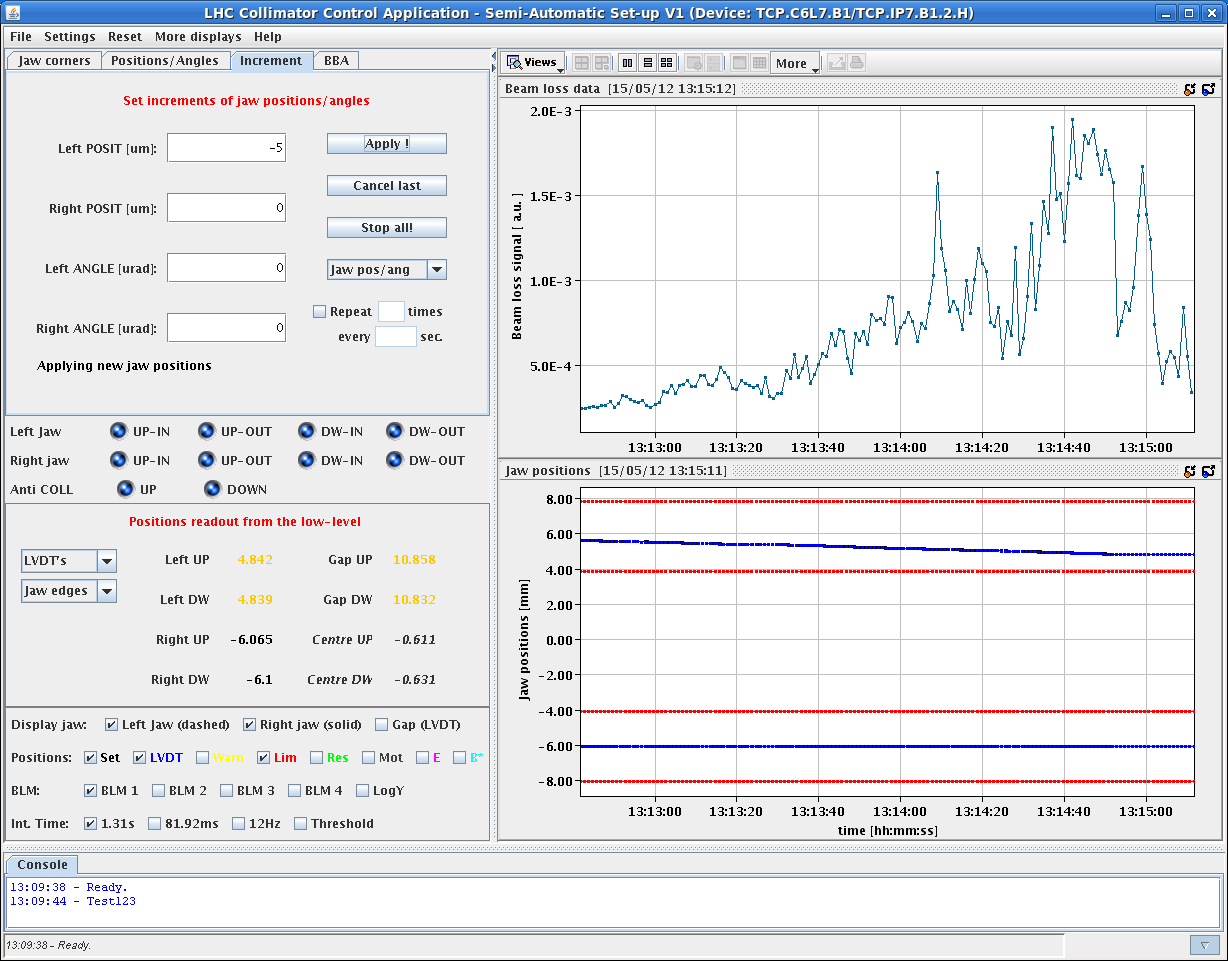 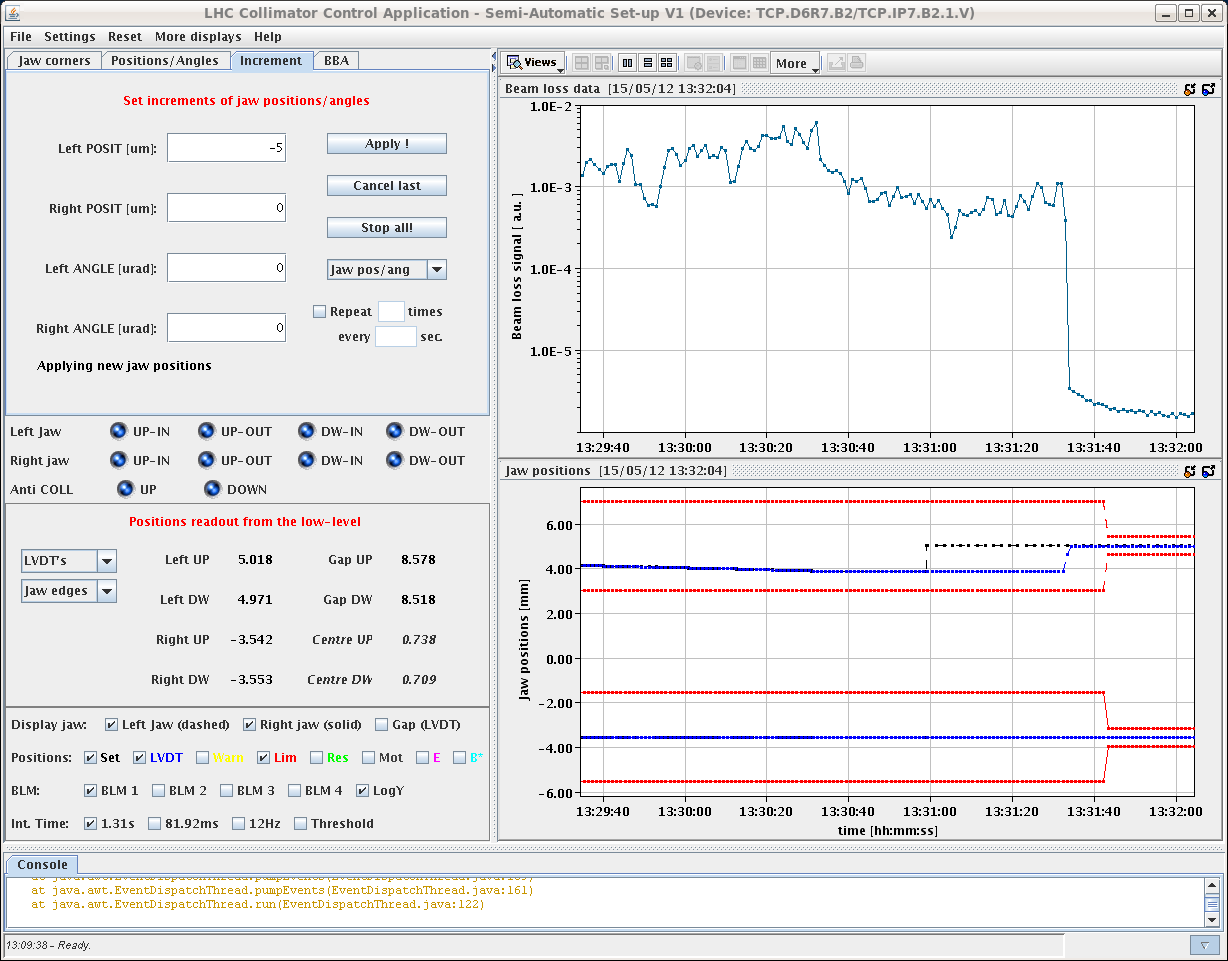 4
Tue Morning
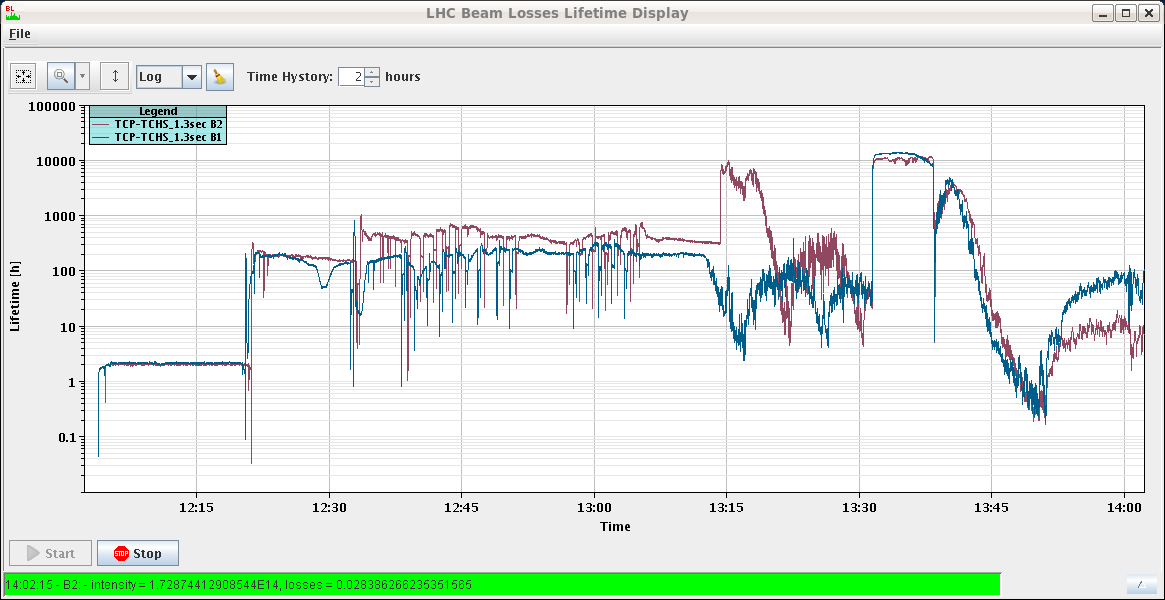 lifetime during scraping
			τ ≈ 10h

-> not too  mainy particles in the 
    tails

13:38h ramp: losses at warning threshold 32%
	squeeze: losses = 0%



14:58h stable beams
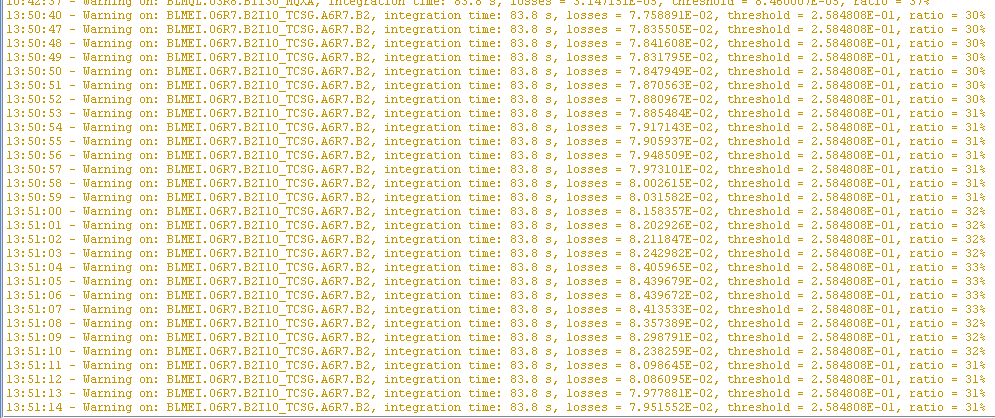 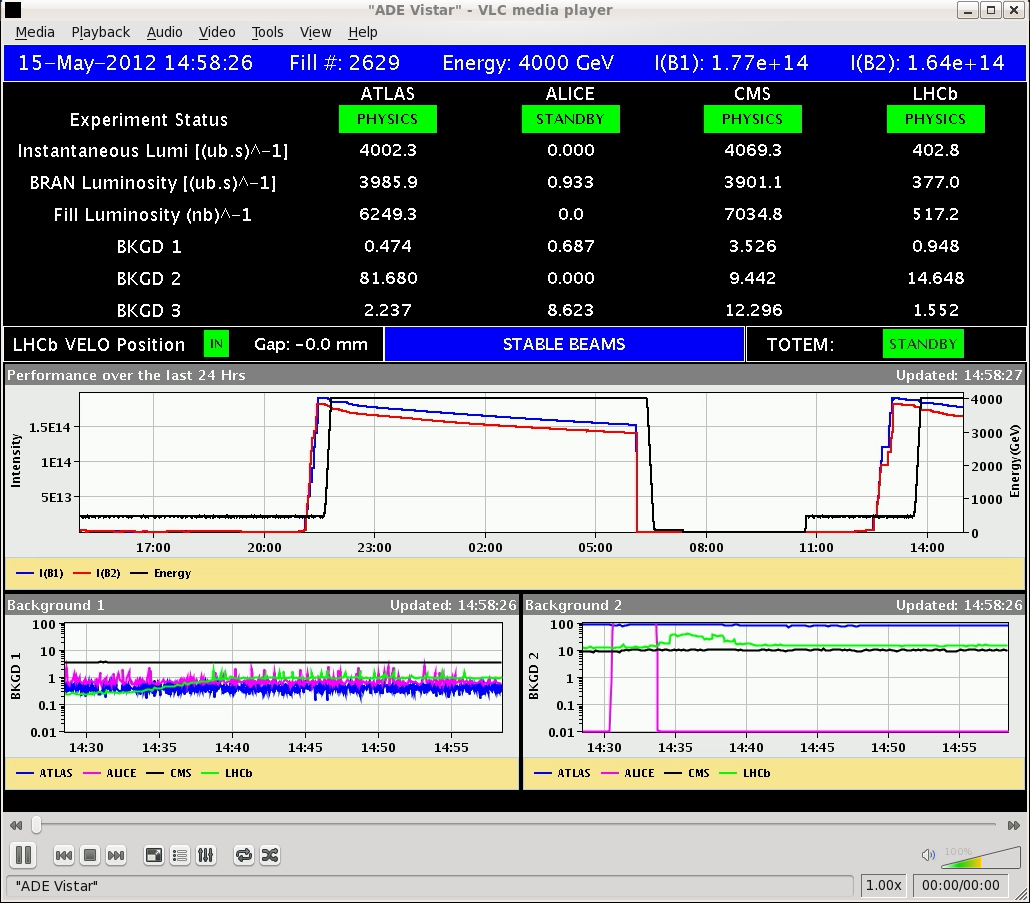 Tue Late
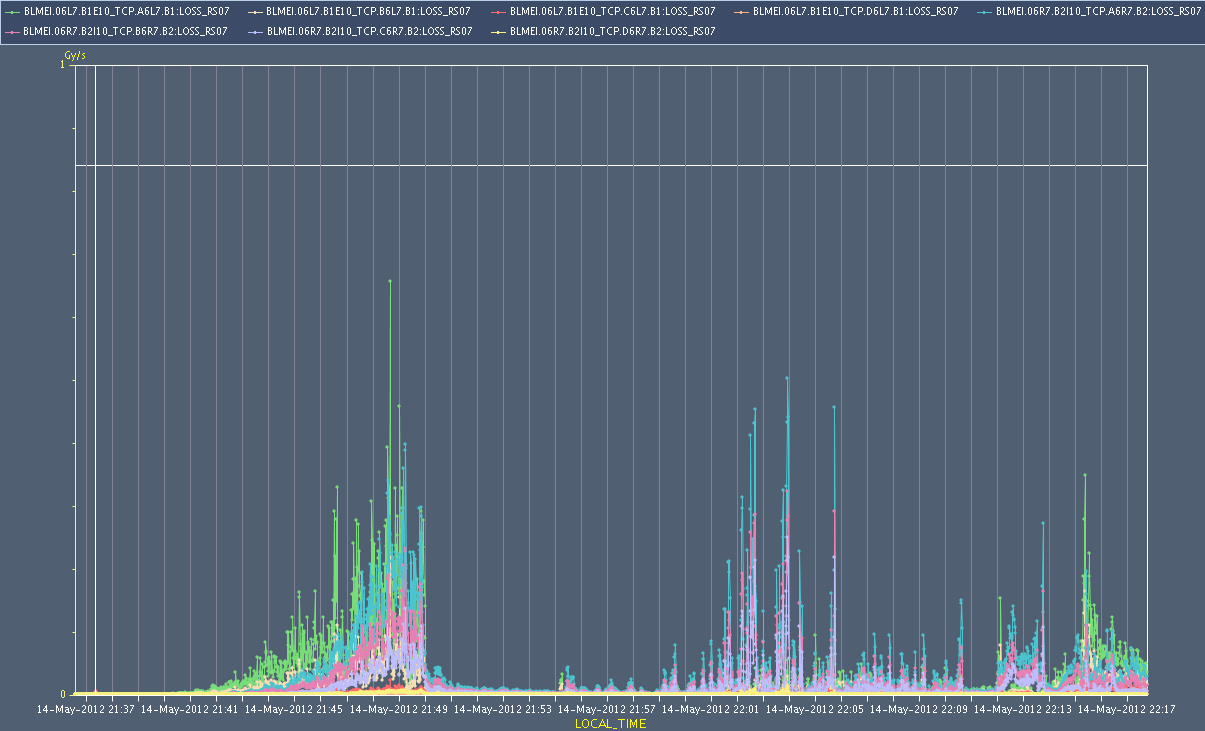 Mike: Analysis of Losses at primaries ramp, squeeze, adjust during last 3 fills

nota bene: first fill: SPS septum still pulsing
Tue Late
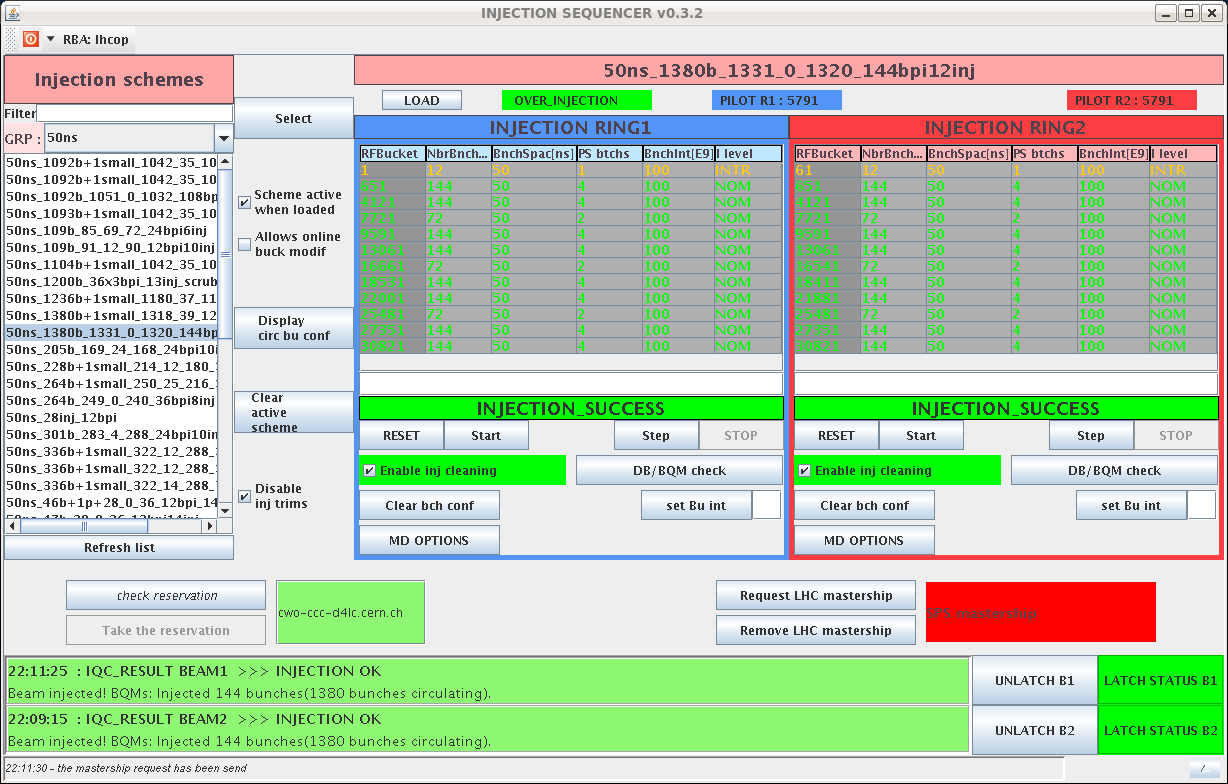 20:22h  beam dump, precycle, injection
	again: nice & clean








22:55h  stable beams
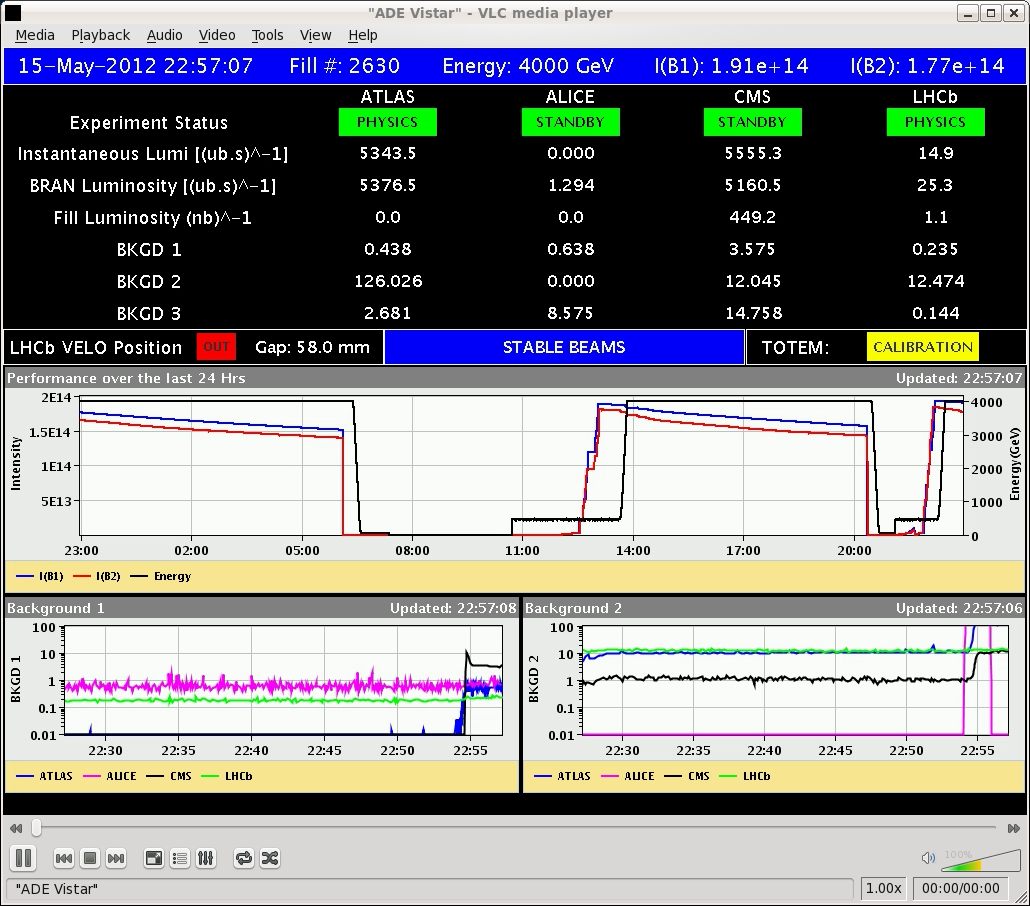 Tue Night
stable beams
injection interlock for MKI 2, magnet C Down reached!
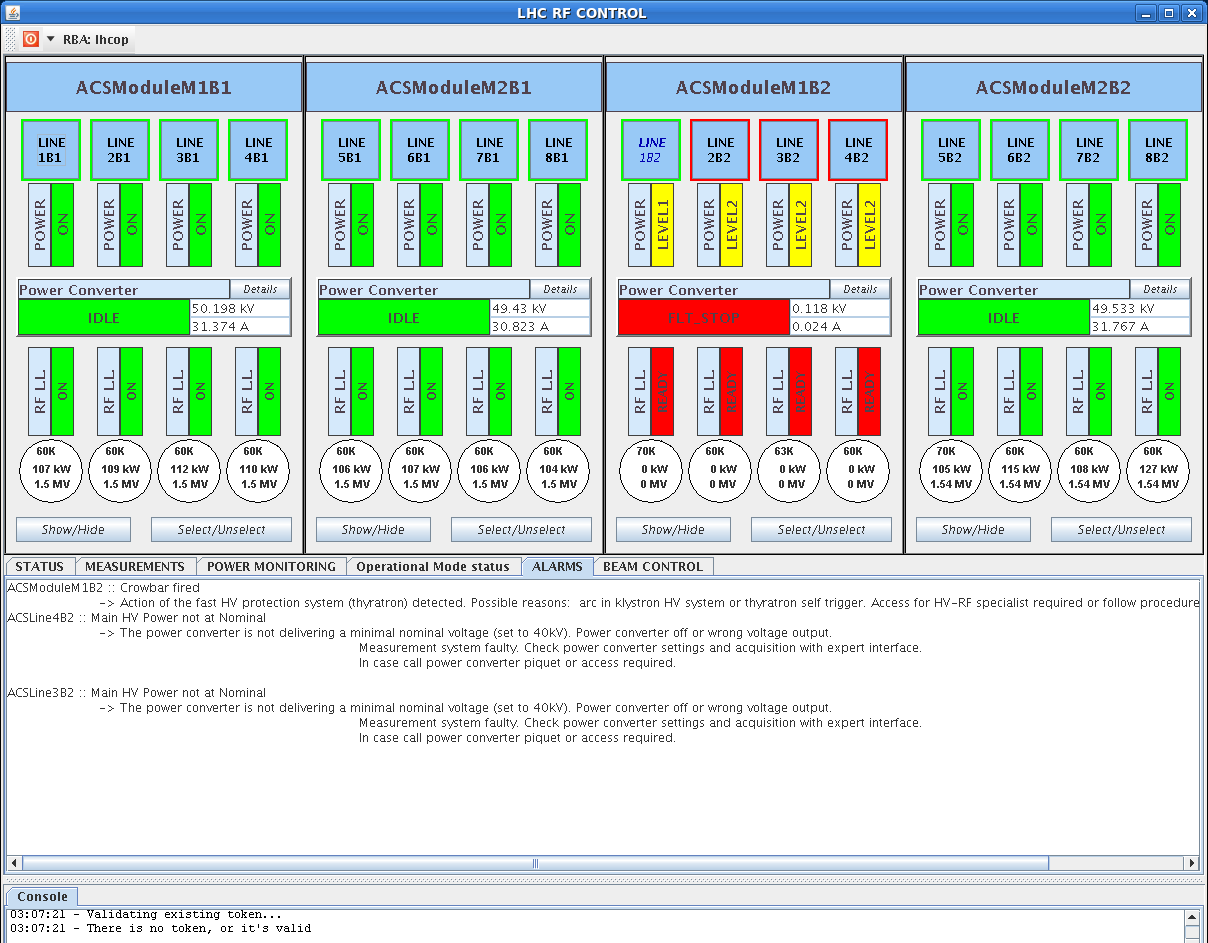 03:05h  beam dump  RF fault
04:25h / 06:09h  new  injection for physics ... and again ... 
	beam dump  RF fault
LHC Status Wed Morning 16-Mai
  Bernhard Holzer, Jan Uythoven
Status
Finish access for PO, ROFA67.B1 – until at least 9:30 & pre-cycle

Scraping at injection to reduce losses in squeeze

Physics

Outstanding
Continue investigations beam quality from injector chain

Orbit in collision needs to be corrected and trims incorporated (in particular point 5)

Understand & Repair RF problem

Possibly LHCb polarity change on Wednesday

			
	
				a personal remark ....
✔
✔
✔
✔
✔
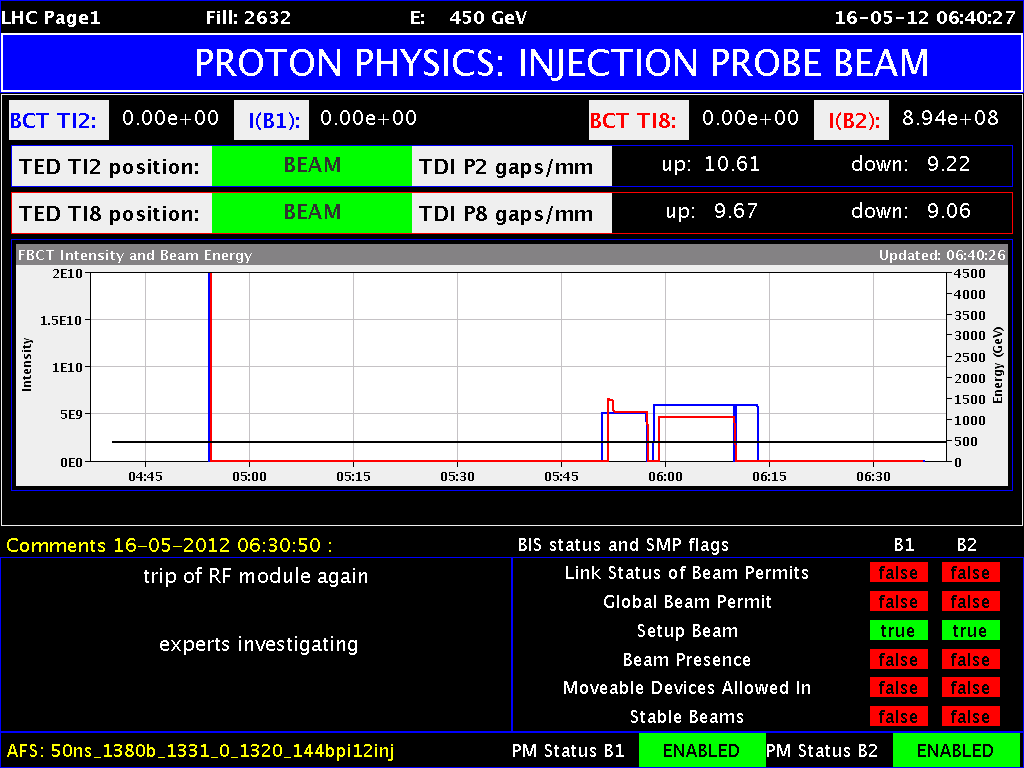